Rope wave
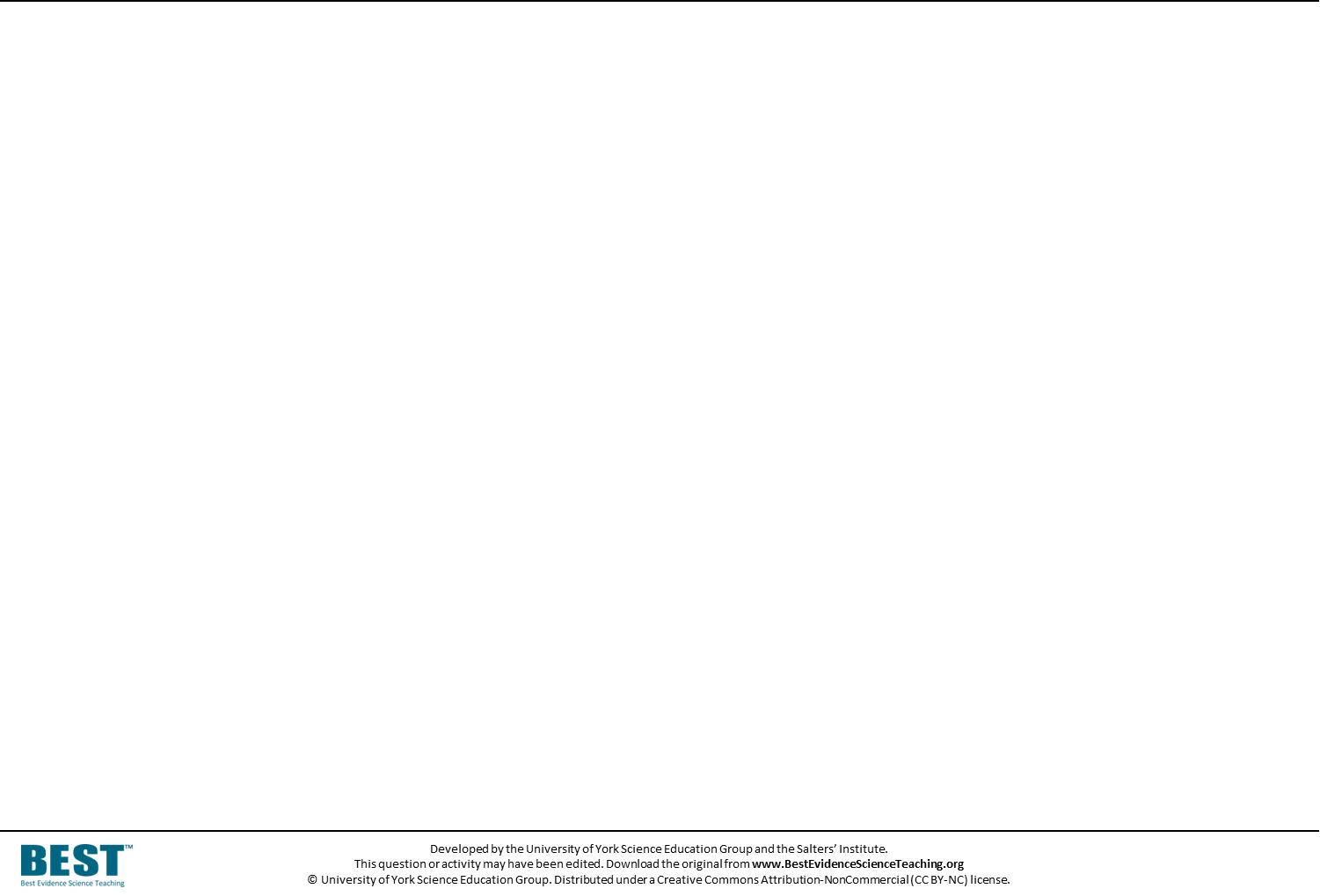 Precious makes a wave on a rope.
She moves her hand up and down quickly.
The wave moves forward along the rope.
wave
Rope wave
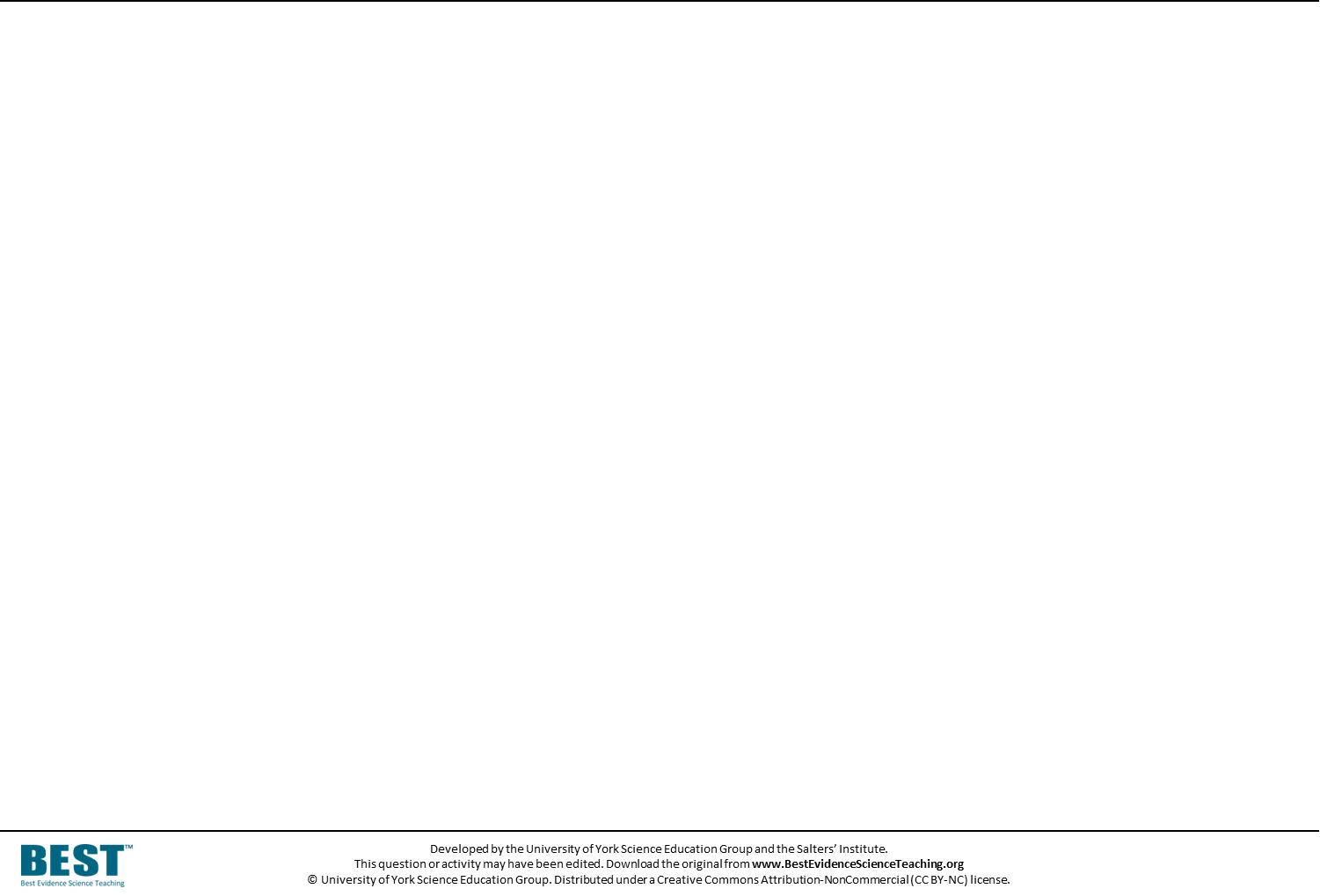 These statements are about the forces on the rope when the wave moves forward.
What do you think about each statement?
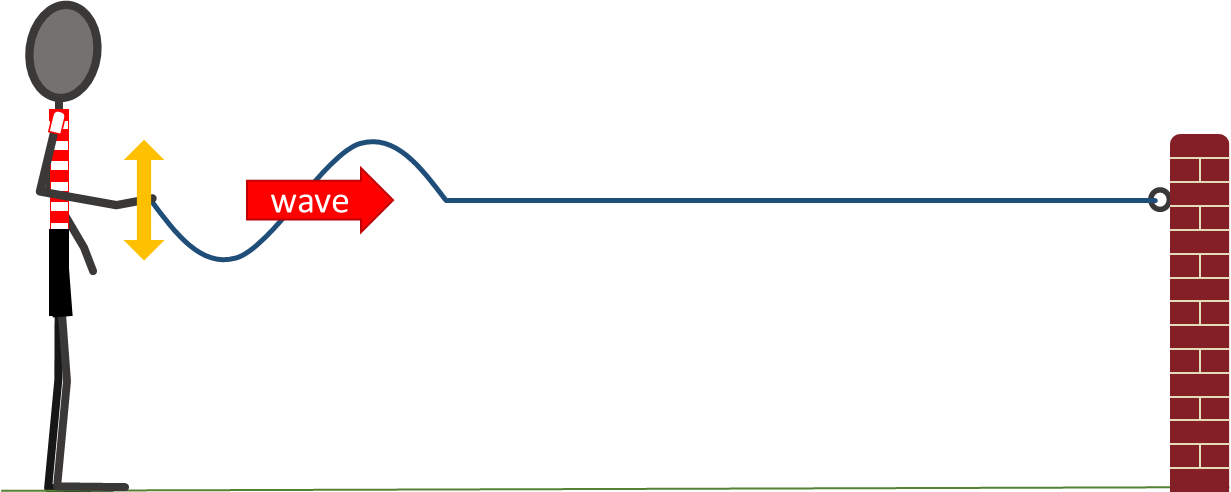 I am sure this is right
I think this is right
I think this is wrong
I am sure this is wrong
When Precious lifts the rope, the rope in front of her hand is pulled up.
A
When rope at the front of the wave lifts up, the rope just ahead of it is pulled up.
B
No forces are pushing forward on the rope.
C